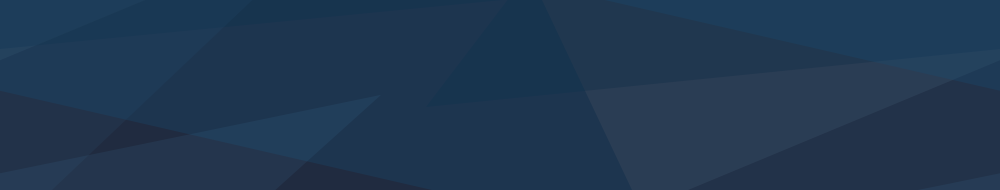 Анализ существующего состояния подготовки педагогических кадров по образовательным программам среднего профессионального образования по укрупненной группе 44.00.00 Образование и педагогические науки




Комарницкая Е.А., начальник Управления непрерывного педагогического образования МПГУ

Москва, 21 ноября 2019 г.
Общая численность педагогических работников
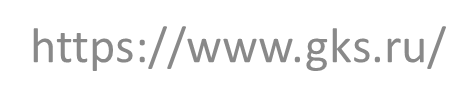 Образовательные организации, реализующие СПО
по УГПС  44.00.00 Образование и педагогические науки
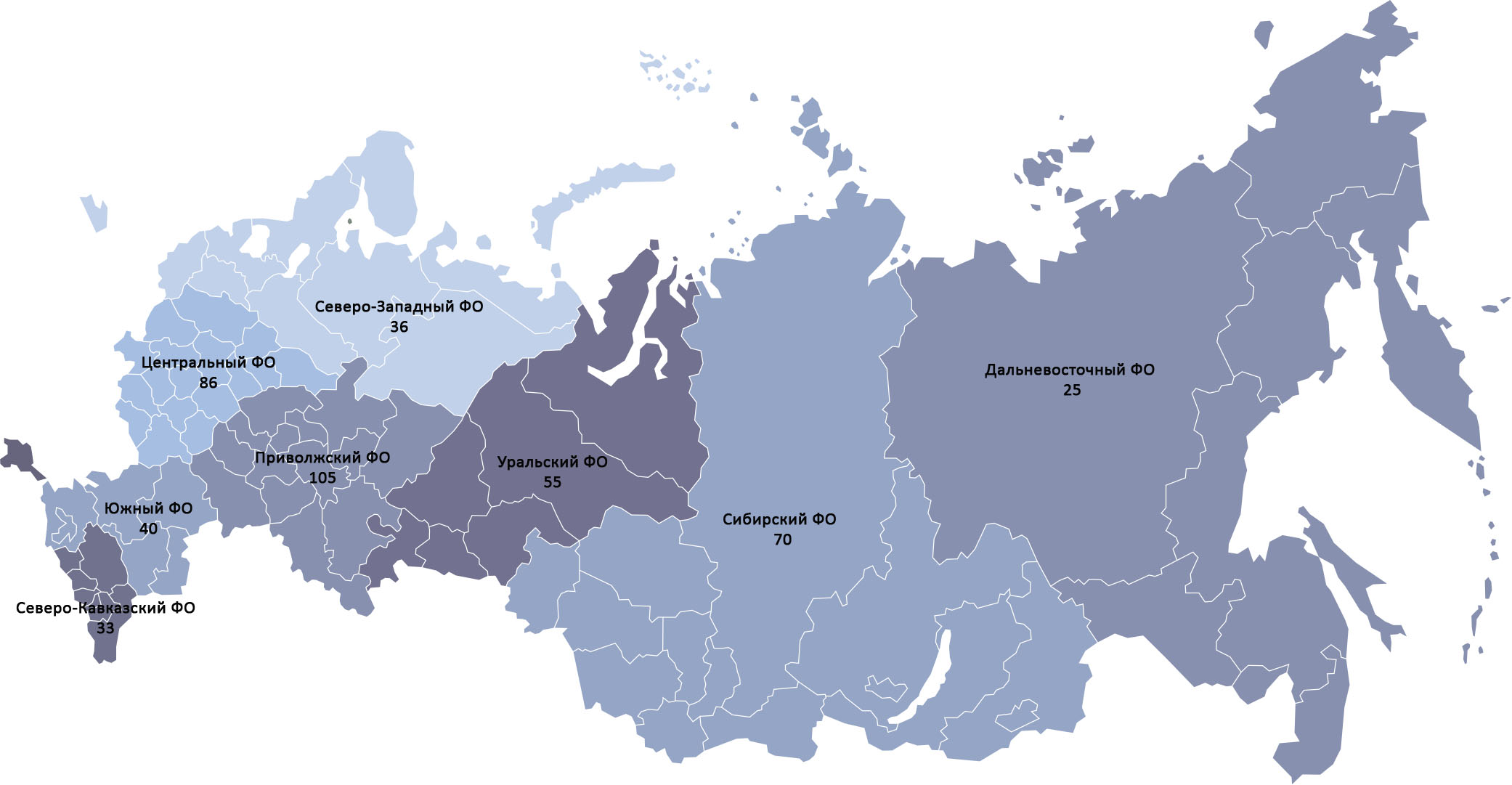 Характеристика образовательных организаций СПО, реализующих ОП по УГПС 44.00.00 Образование и педагогические науки  - 450 ПОО
Распределение образовательных организаций по федеральным округам
Выпуск специалистов со средним профессиональным образованием по специальностям 44.00.00 Образование и педагогические науки
Численность студентов по специальностям 44.00.00 Образование и педагогические науки
Распределение специальностей
Распределение специальностей по федеральным округам
Распределение по городам
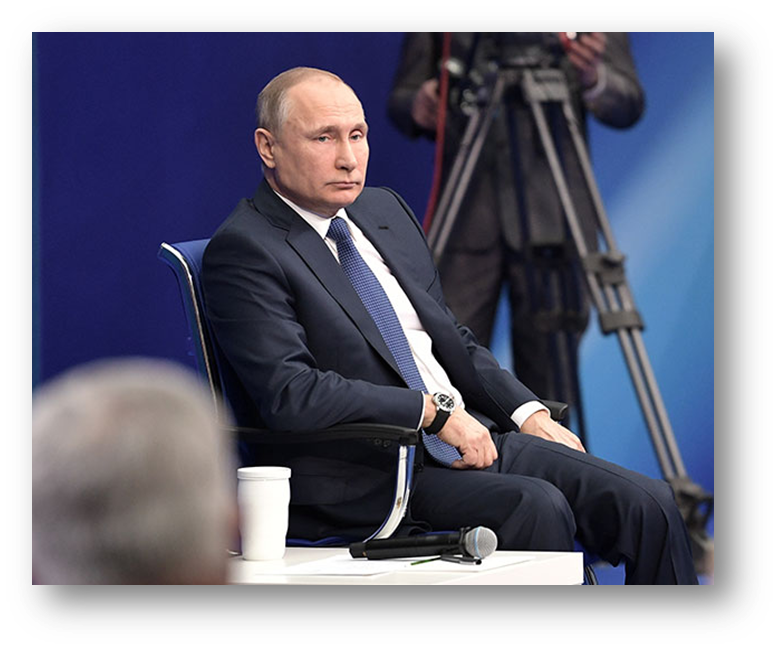 Задачи стратегического развития образования в России до 2024 года в рамках модернизации профессионального образования:
введение адаптивных практико-ориентированных и гибких образовательных программ;
внедрение национальной системы профессионального роста педагогических работников;
формирование системы профессиональных конкурсов, которые будут нацелены на предоставление гражданам возможностей профессионального и карьерного роста.

Указ Президента Российской Федерации от 7 мая 2018 года № 204 «О национальных стратегических задачах развития Российской Федерации на период  до 2024 года»
Направления реализации модернизации педагогического образования
Реализация ключевых проектов Министерства просвещения РФ и Министерства науки и высшего образования РФ в рамках национального проекта «Образование»;

Укрепление кадрового потенциала педагогического образования;

Развития проекта цифровой педагогики;

Сетевое взаимодействие с образовательными организациями разного уровня, в том числе с ведущими университетами в области педагогического образования
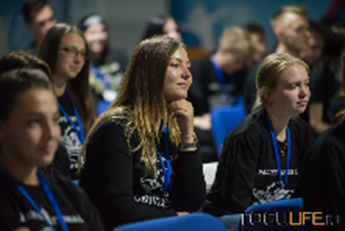 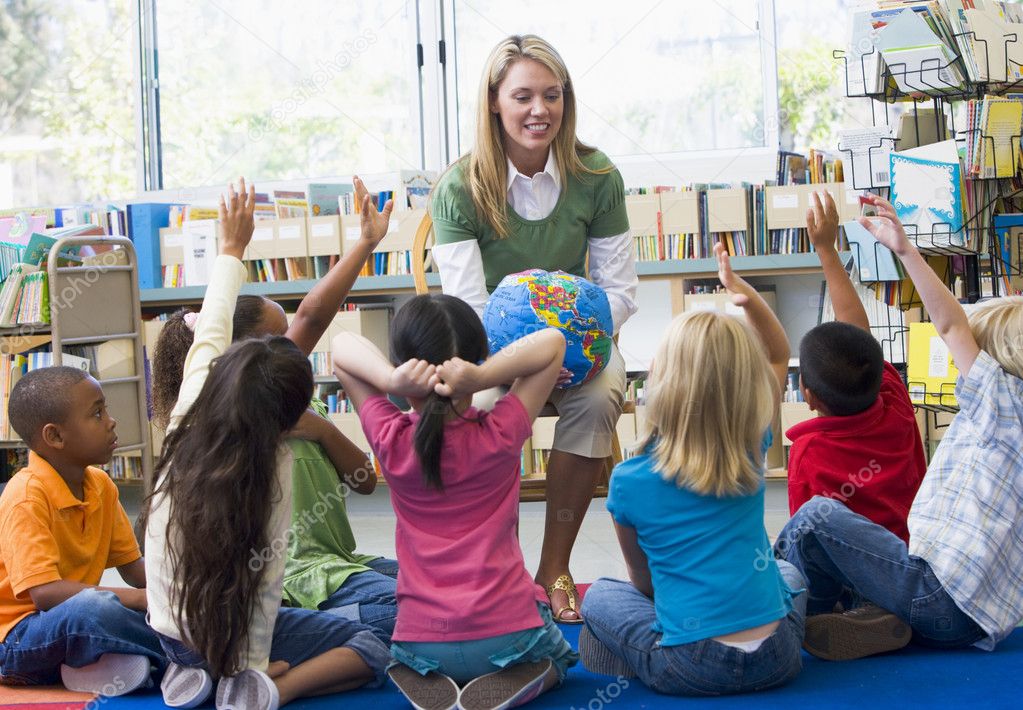 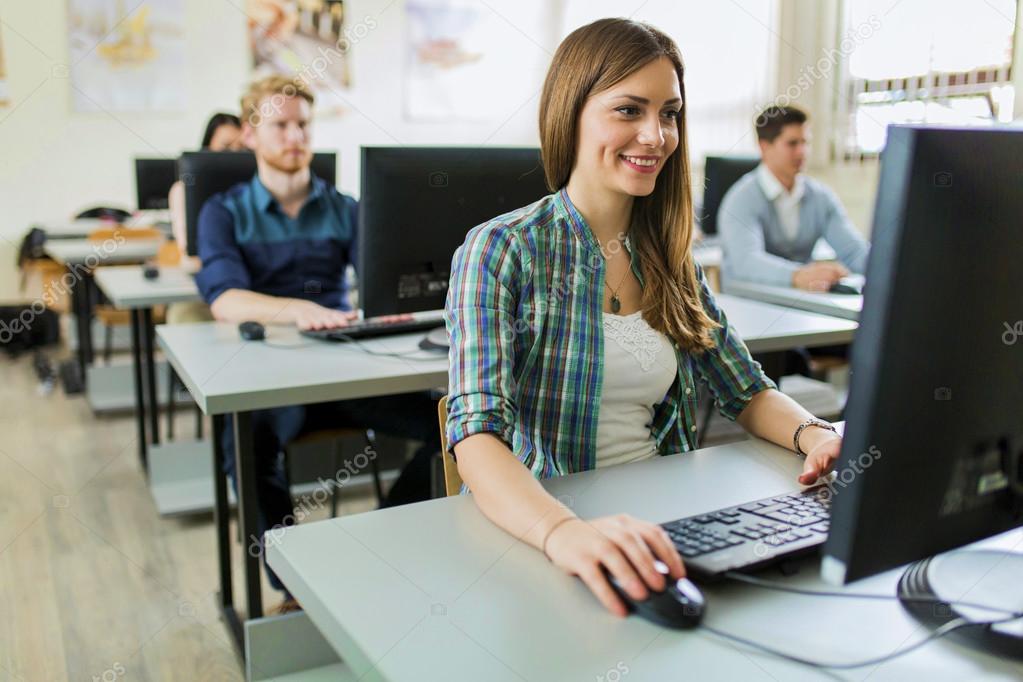 Модель реализации среднего профессионального образования
Педагогические колледжи
Ассоциации, экспертные сообщества
Общеобразова-тельные организации
Региональная система образования
Центры дополнительного образования
ВУЗы региона
Органы управления образования
Образовательный (педагогический) кластер
Кластер в педагогическом образовании –  совокупность территориально
локализованных организаций, взаимодействующих на основе соглашений и участвующих в реализации научных, образовательных и инновационных целей подготовки специалистов образования.

В Российской Федерации кластерный подход к развитию образования обосновывается как взаимо- и саморазвитие субъектов кластера, осуществляемое на основе социального партнерства, которое усиливает конкретные преимущества, как отдельных участников, так и кластеров в целом (Т. И. Шамова, Е. И. Павлова, И. П. Маркина).

Функции педагогического кластера:

создание условий для воспроизводства педагогических кадров в регионе;
реализация принципа преемственности в образовательных программах подготовки педагогов;
единство требований к качеству подготовки педагогических кадров уровня СПО и ВО.
Взаимодействие ФУМО ВО и ФУМО СПО по решению задач интеграции
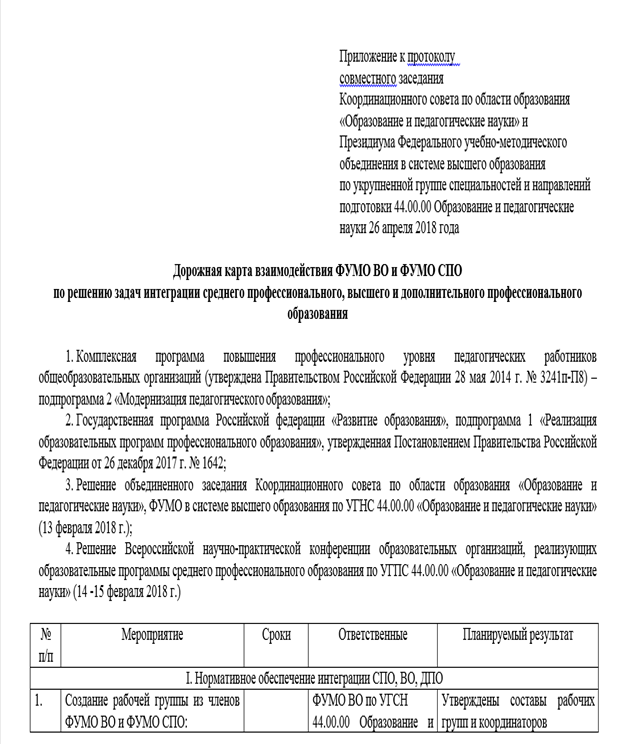 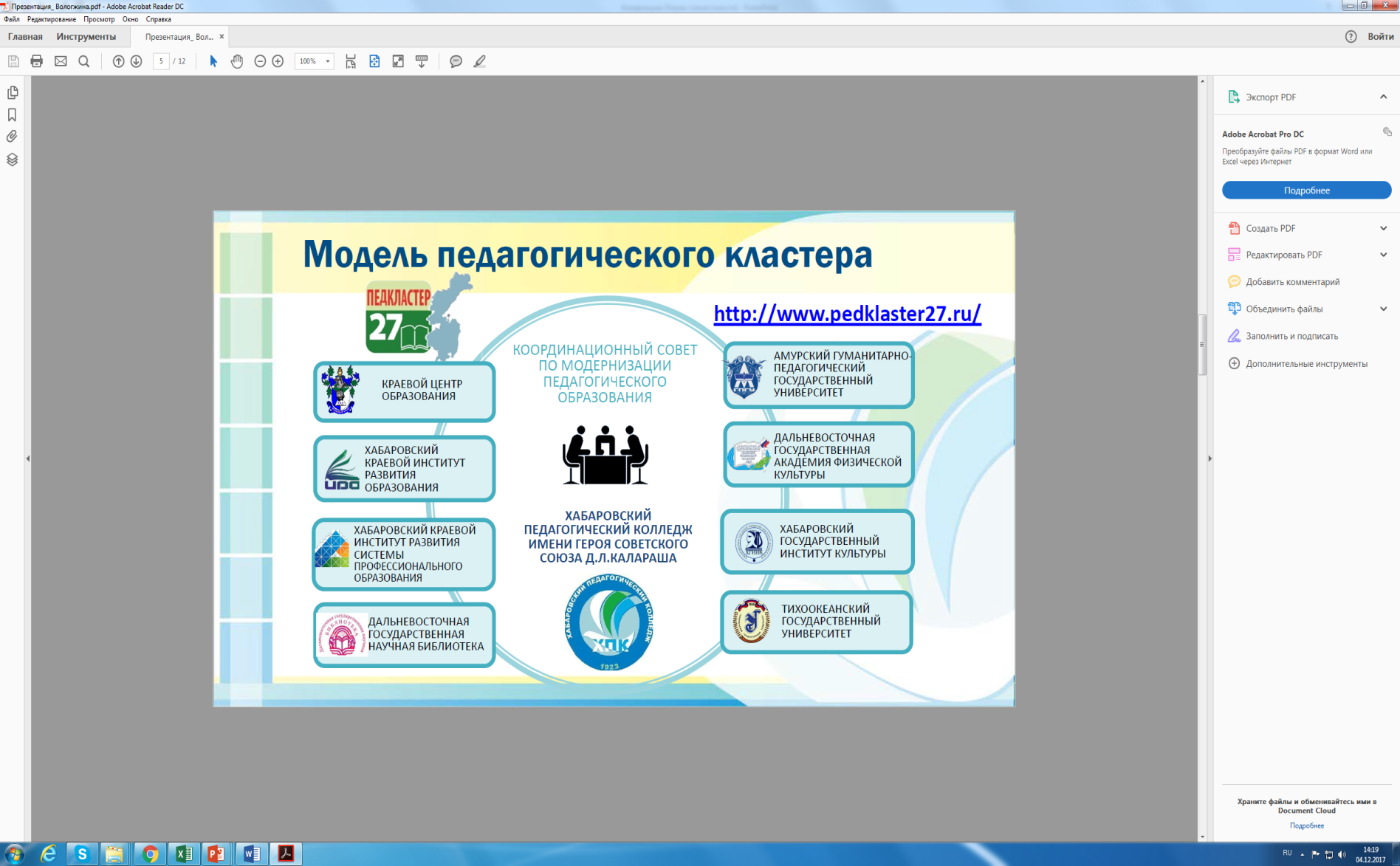 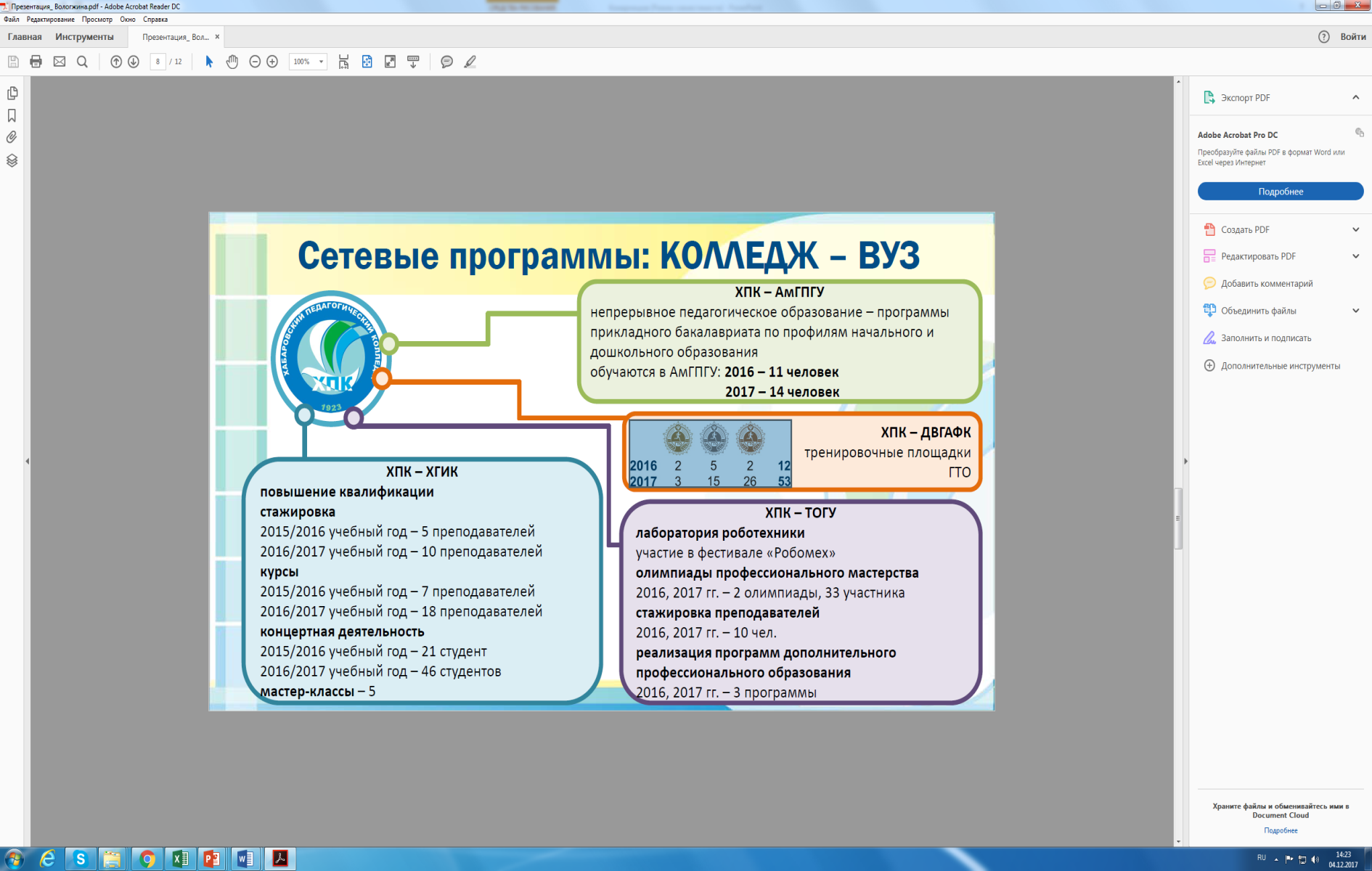 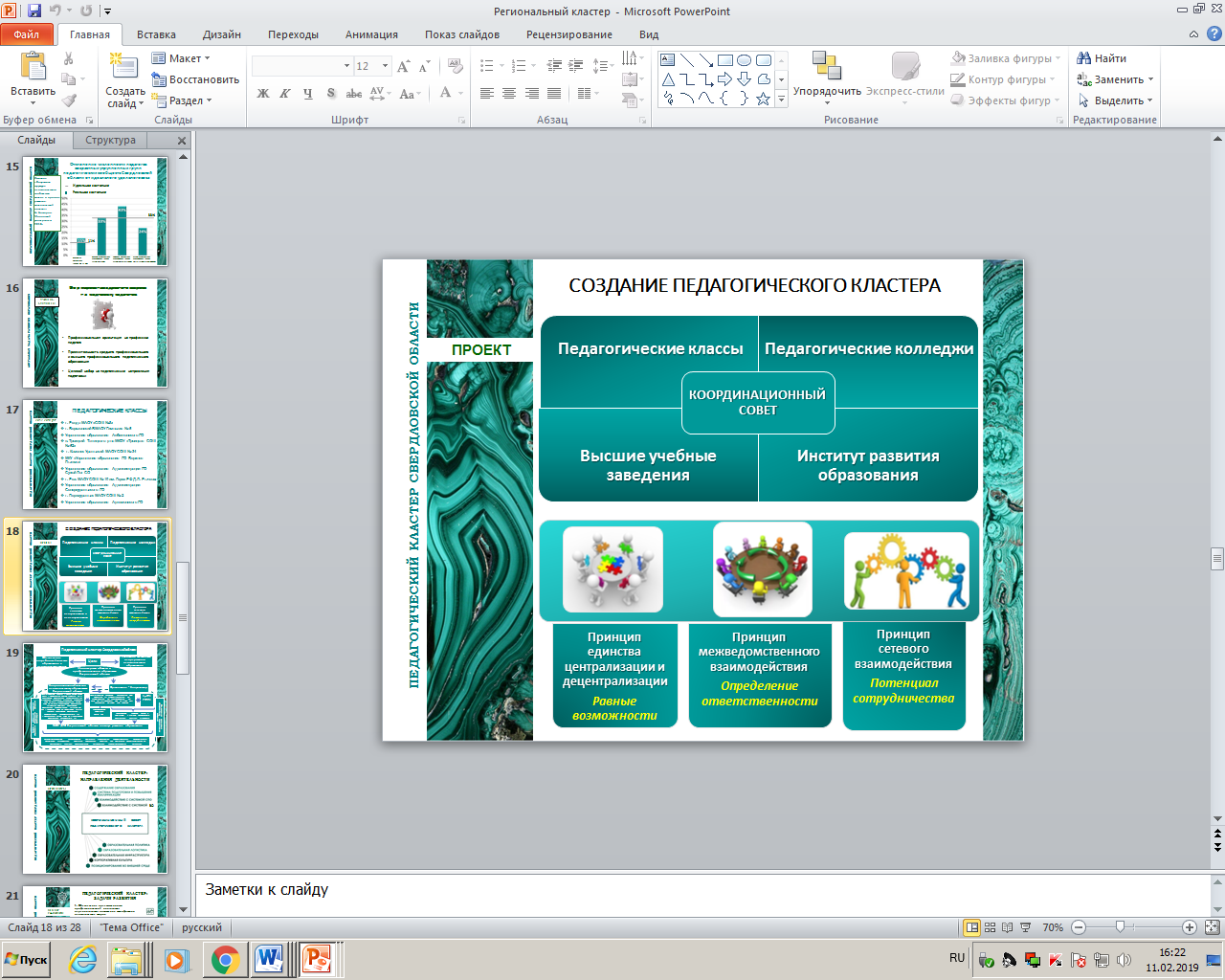 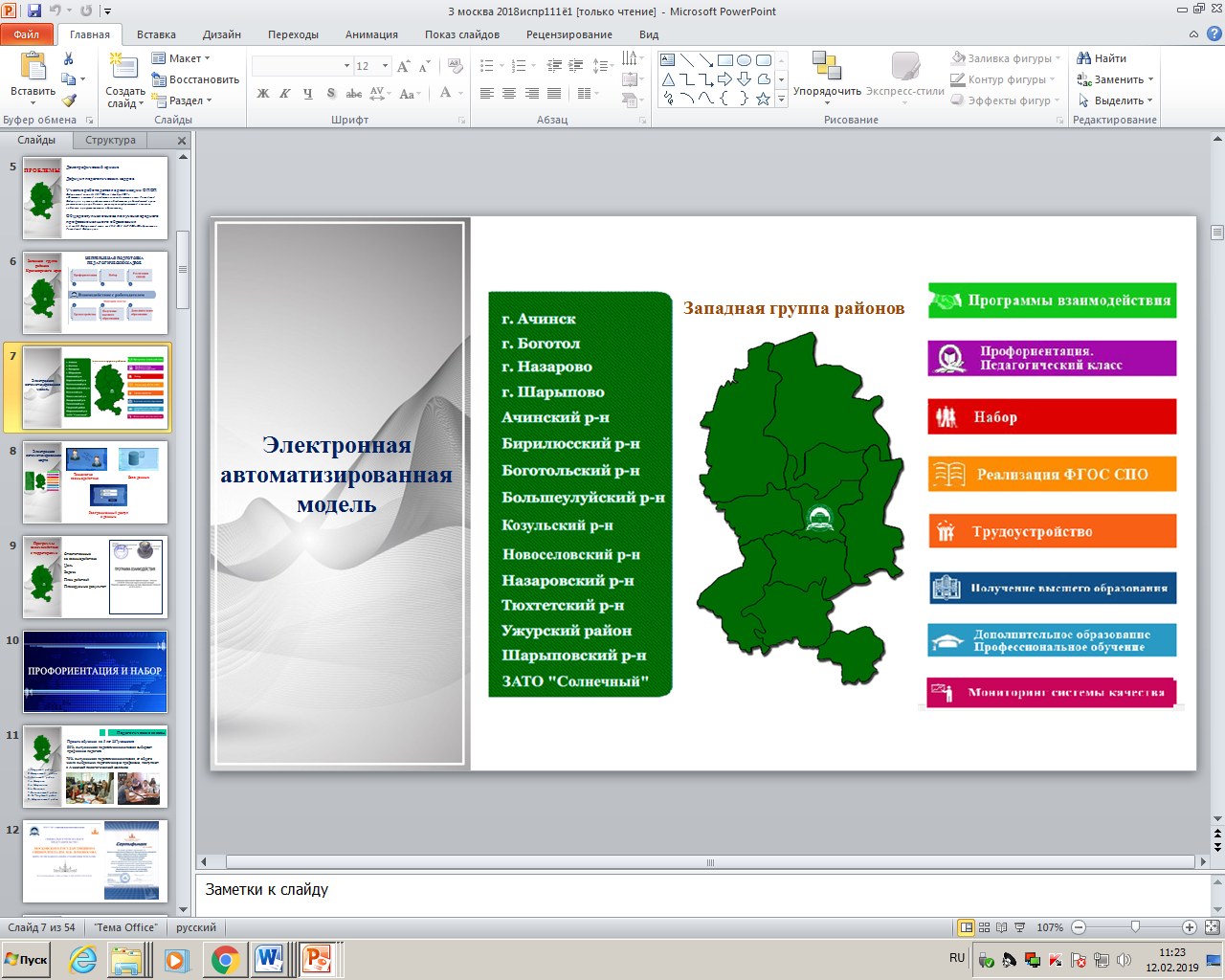 роль региональных органов управления образование в создании и поддержке непрерывной системы подготовки кадров;

прогнозирование потребности в педагогических кадрах региона (сбор данных о кадровых потребностях, демографический анализ, формирование контрольных цифр);

нормативно-правовая основа осуществления многоуровневой профессиональной подготовки педагога в системе «педагогический колледж – ВУЗ», реализации образовательных программ в сетевой форме (гл.2, ст.15, гл.11 ФЗ - 273);

реализация принципа  преемственности  в проектировании образовательных программ СПО  и ВО;

учет при проектировании интегрированных программ  ФГОС СПО и ФГОС ВО;

соблюдение единых подходов в реализации интегрированных программ в системе непрерывной подготовки педагогических кадров во всех региональных системах образования
Механизмы реализации интегрированной модели подготовки педагогических кадров
Спасибо за внимание!